Scrum Artifacts and events week4
Universidad para la Cooperación Internacional
Product Backlog
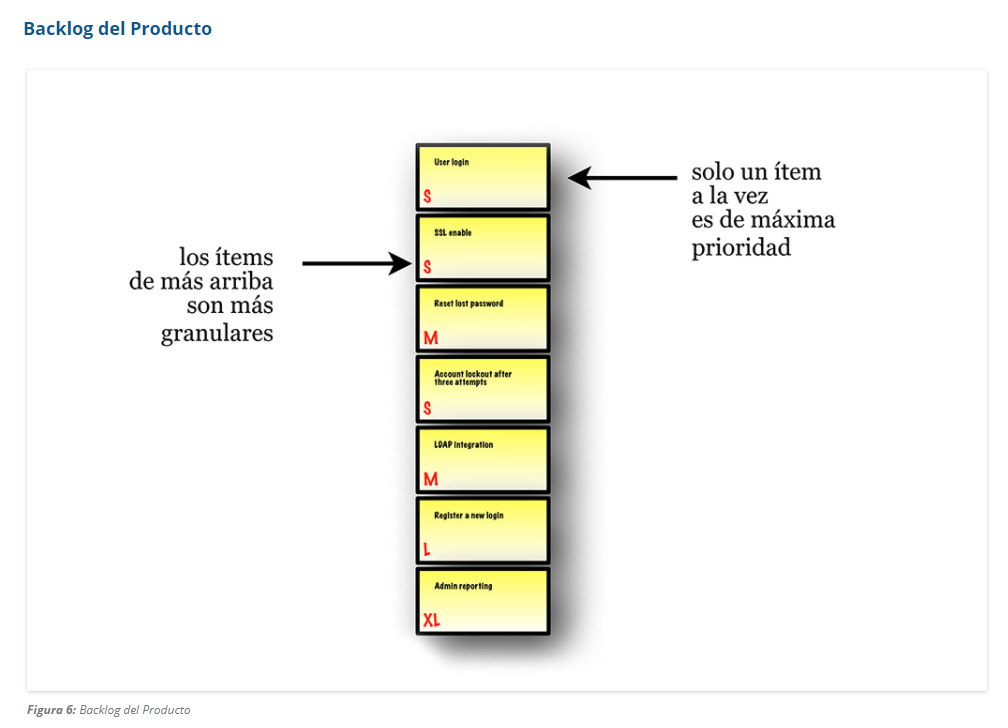 Ordered list of desired functionality
Visible to all stakeholders
Any stakeholder (including the team) can add items
Constantly re-prioritized by the Product Owner
Top Items are more granular than Bottoms
Held during the Backlog Refinement meeting
Specify the what rather than the how of a customer-centric feature
Often written in the form of a User Story
Has a definition of "finished" that encompasses the entire product to avoid technical debt
May have item-specific acceptance criteria
Effort is calculated by the team, preferably in relative units (for example, story points)
The effort is about 2-3 people 2-3 days, or less for more advanced equipment
Moscow
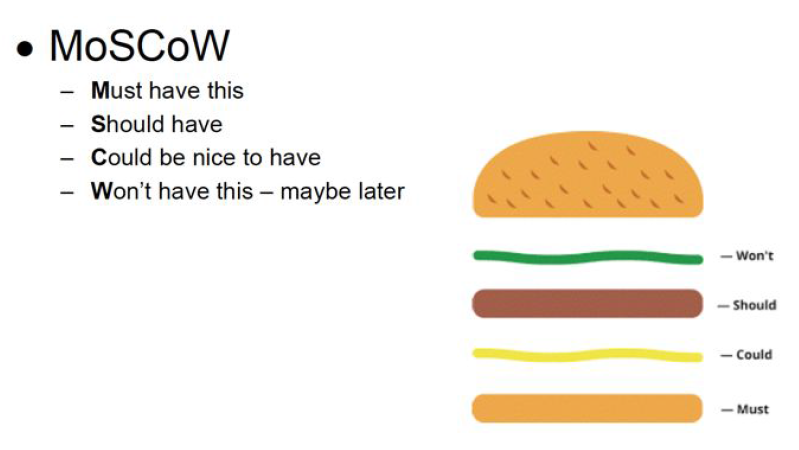 [Speaker Notes: 2 min charlie]
7 Product Dimensions
How to create a User story
Definition of ready
Definition of Done
Definition of Done (DoD)
Everything that converts a Backlog Item (PBIs) into an incremental product
Done = delivery to the customer
Acceptance criteria managed by the PO and defined by customers and users
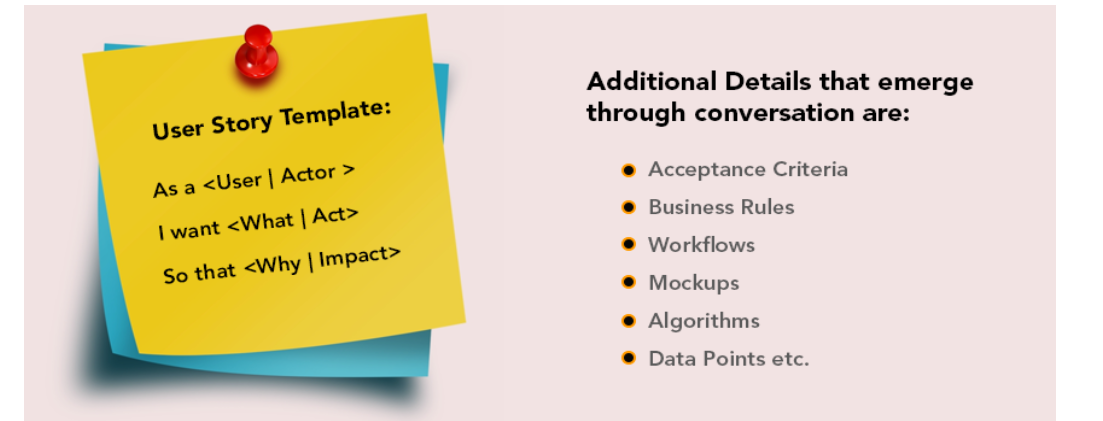 Acceptance criteria Examples
Defined coding standards (like identified in tools – FxCop etc)
Test- Driven Development
Unit Test Coverage
Maintainability Index
No Defects/Known Defects
Technical Debt
Design Principles etc.
Availability
Maintainability
Performance
Reliability
Scalability
Security
Usability
Compliance/Regulatory
Legal
Example
Examples
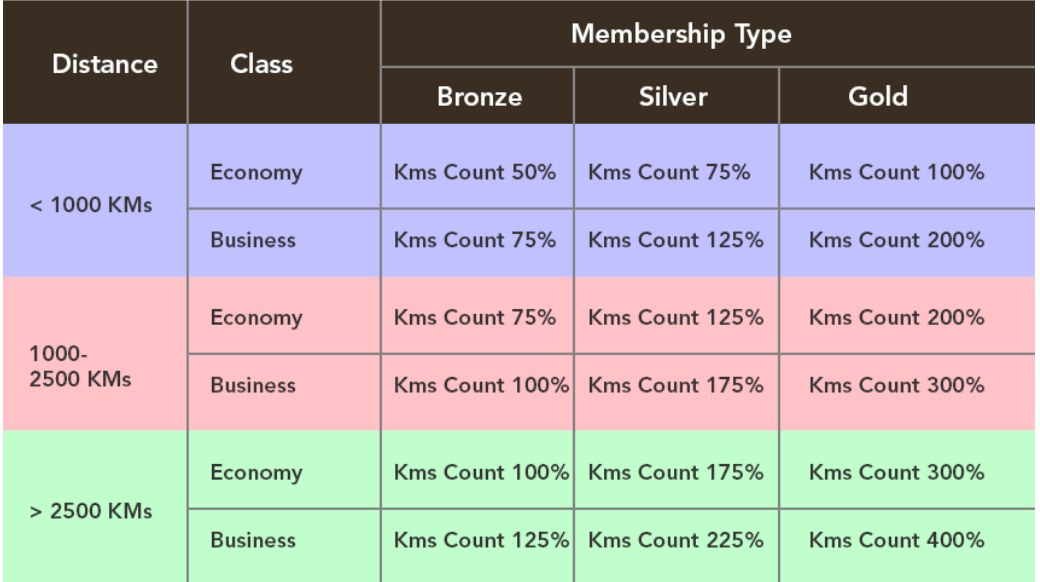 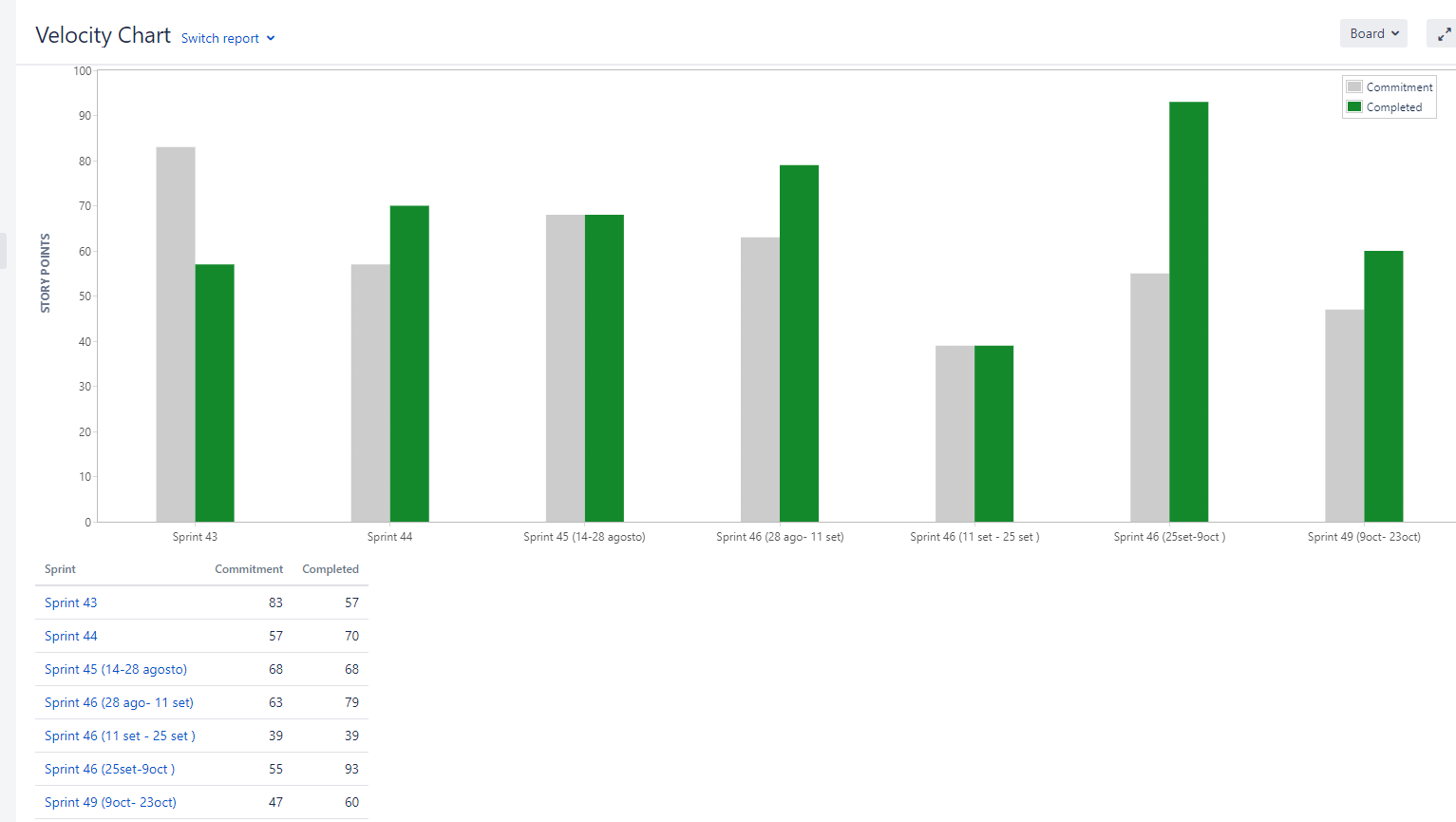 Velocity Chart
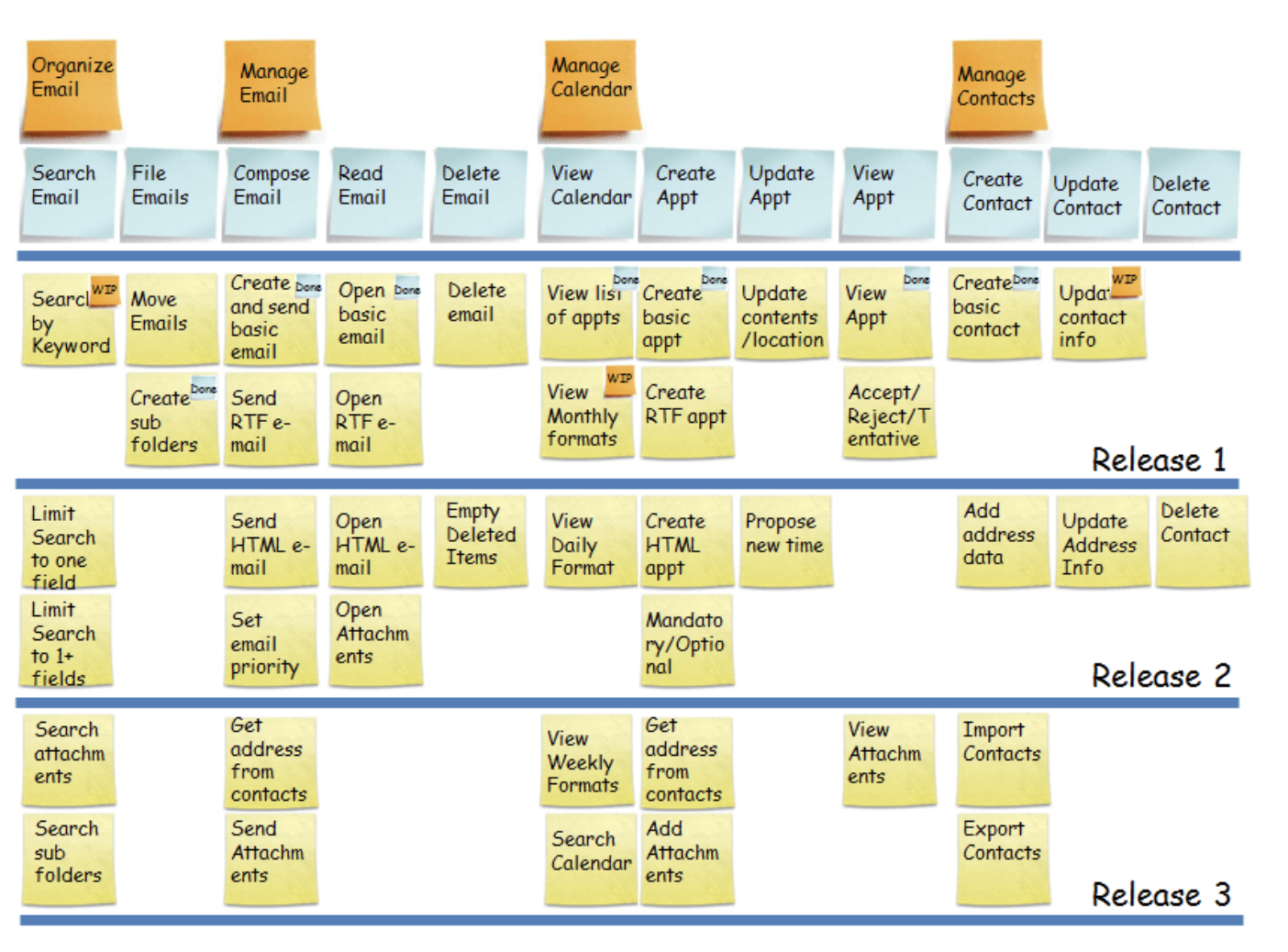 Sprint Backlog
Increment
Vertical increments
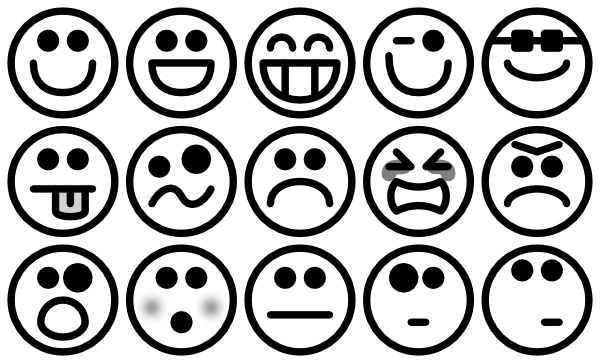 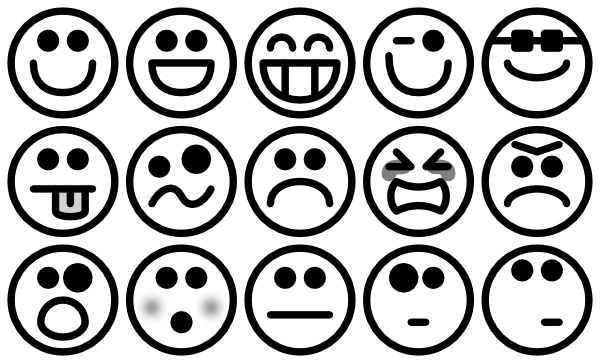 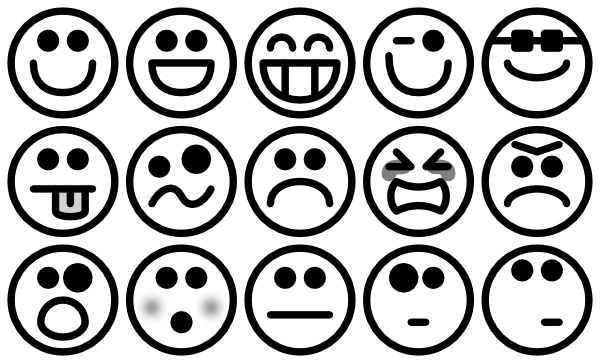 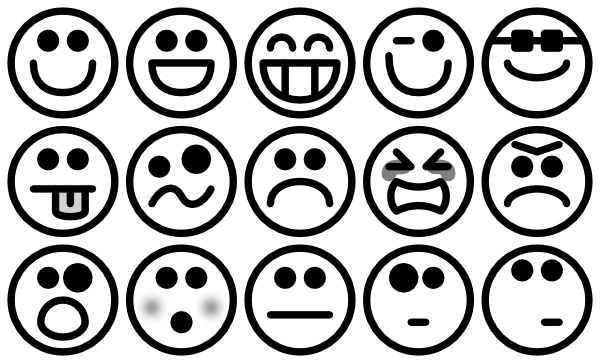 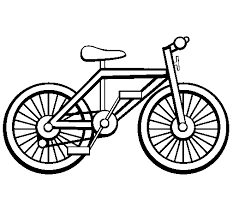 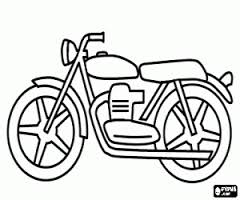 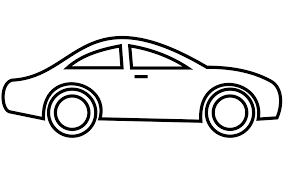 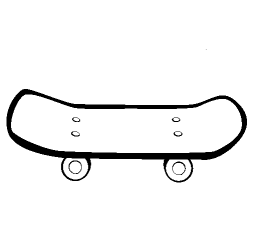 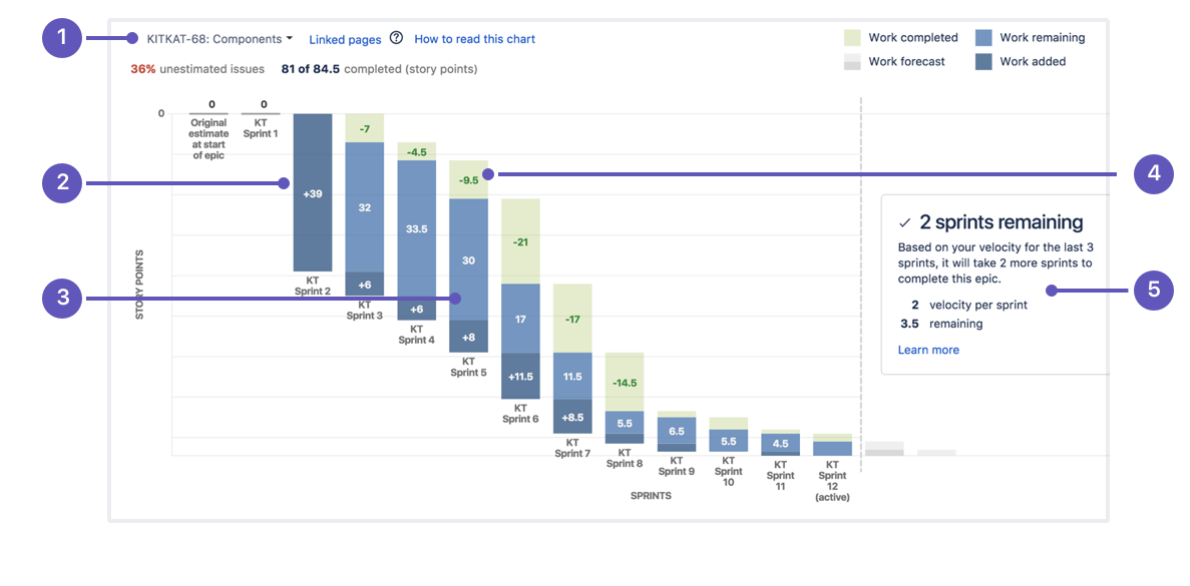 Burndown Chart
[Speaker Notes: https://quizizz.com/admin/quiz/5d91d600675aa9001ae47aba]
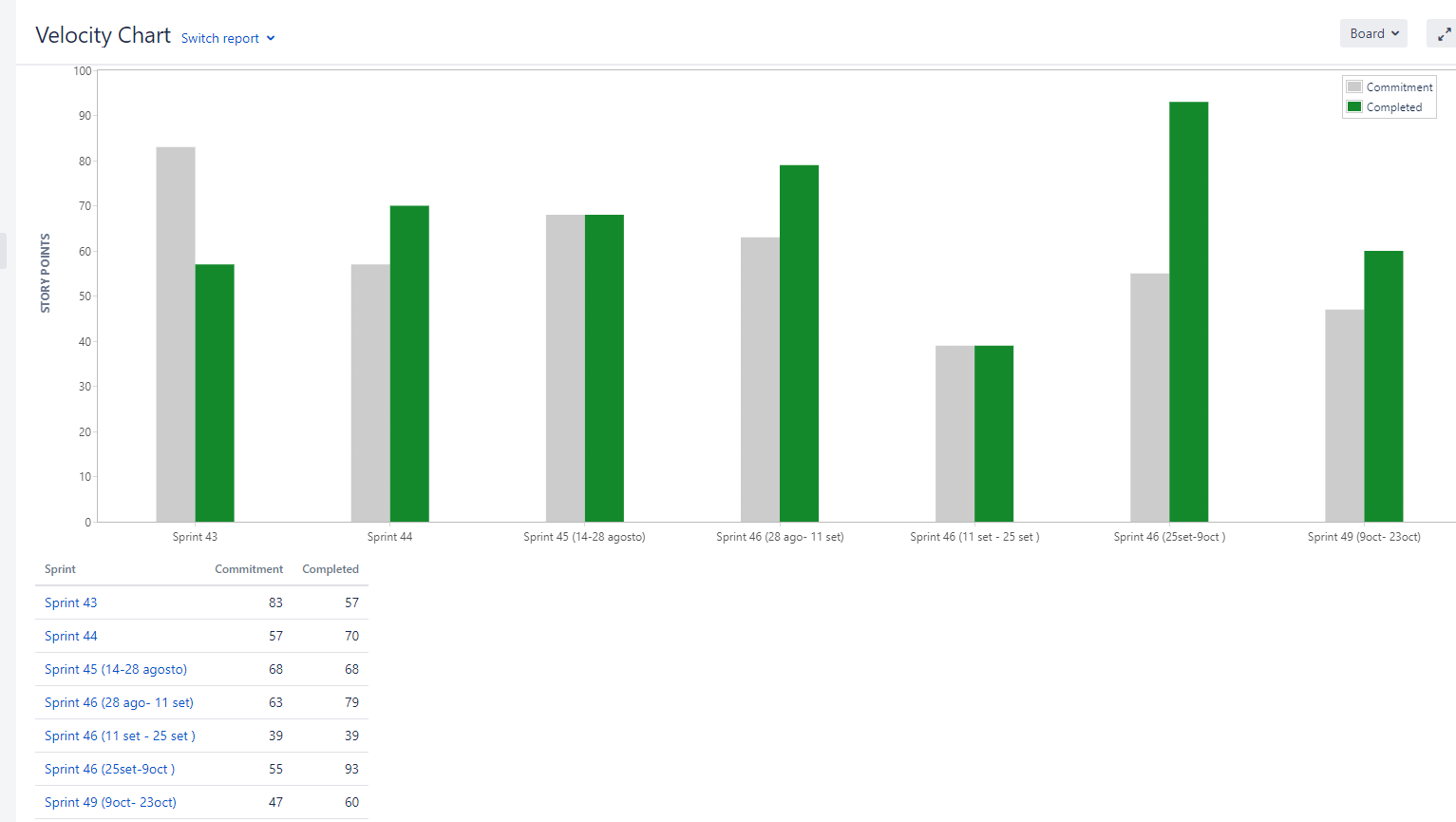 Velocity Chart
Professor Carlos Castro Torres
ccastro@uci.ac.cr